Assemblée générale de l’APHEVsAssociation du personnel des Hautes Ecoles du Valais25 novembre 2021Generalversammlung des VePWHVerband des Personals der Walliser Hochschulen25. November 2021
Ordre du jour / Traktandenliste
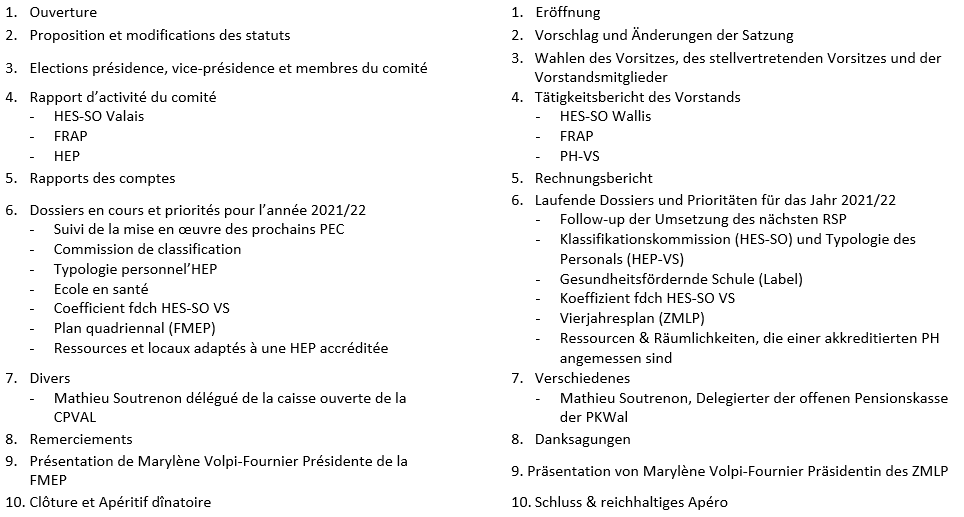 Proposition et modifications des statuts
Vorschlag und Änderungen der Satzung
3
Concept de la tri-présidence
Konzept Dreier-Präsidium
Léonard Adkins (PER)
Laurence Pillet-Perruchoud (PAT)
Rémy Dufresne (CI)
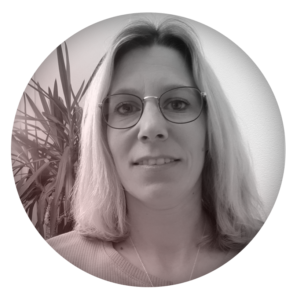 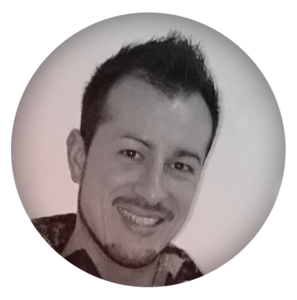 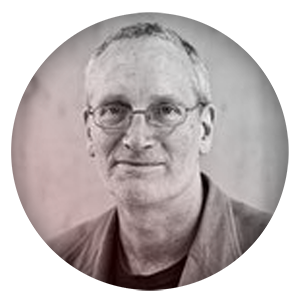 Relations avec les membres et la FMEP
Stratégie interne
Contact avec la DG
4
Membres du comité
Vorstandsmitglieder
HEP Valais//Wallis

Alain Metry
Samuel Fierz

Jean-Paul Mabillard (départ retraite)
Danièle Périsset (départ retraite)
HES-SO Valais//Wallis 

Patricia Comby (PAT)


Caterina Jacquod (PAT / départ retraite)

Alauda Gutiérrez López  (PER)
Rafael Matos-Wasem (PER)
Clothilde Palazzo (PER)
Jean-Manuel Segura (PER)
Mathieu Soutrenon (PER)
Raphaël Brunner (PER)
Yvan Vuille (PER)
5
Elections présidence, vice-présidence et membres du comitéWahlen des Vorsitzes, des stellvertretenden Vorsitzes und der Vorstandsmitglieder
6
Rapport d’activité du comitéTätigkeitsbericht des Vorstands
HES-SO Valais//Wallis

Commission de classification adjoint scientifique et valorisation du PAT 

Retour séance avec la DG du 21juin 2021 : 
mise en œuvre du PEC Tourisme, 
règlement travail à distance, 
suppression de la classe d’attente PAT

Consultation pass-COVID

FRAP (Fédération Romande d’Associations des Personnels de la HES-SO)
7
Rapport d’activité du comitéTätigkeitsbericht des Vorstands
HEP-VS

4 rencontres avec la Direction

A pris connaissance de la démarche de santé au travail engagé par la Direction.  (https://www.reseau-ecoles21.ch/sante/ecole-en-sante)

Organisation d’un rencontre avec M. Darbellay (10.12.2020) : 
besoins en ressources RH et matérielles 
participation sur la question des locaux et engagement Direction

Signature Convention de partenariat FMEP/APHEVs – Direction HEP

Travail sur accompagnement de collègue (demandes individuelles)
8
Rapports des comptesRechnungsbericht
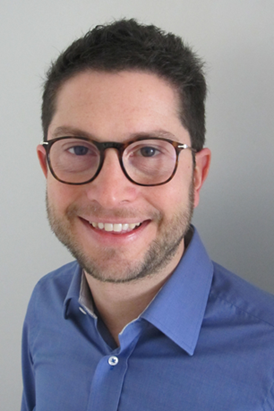 Jean-Manuel Segura (HEI)
9
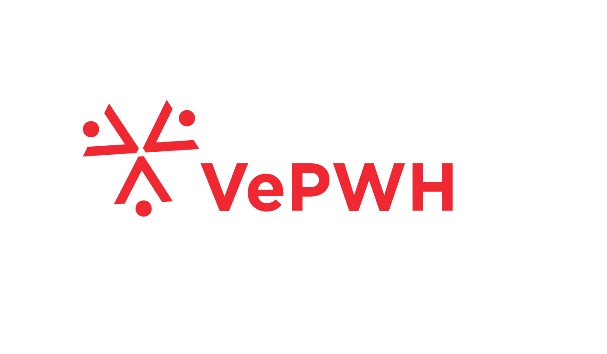 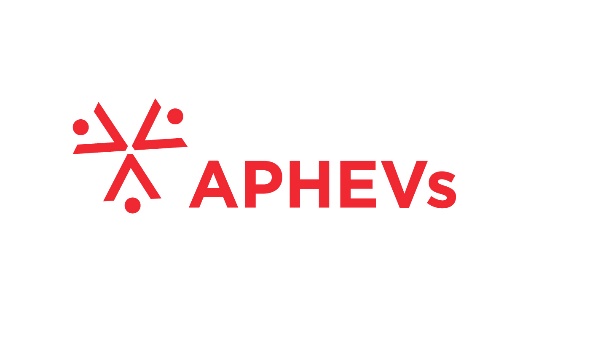 Compte d’exploitation du 01.01.2020 au 31.12.2020
MOUVEMENTS			RENTREES		DEPENSES		   SOLDE
Solde mars 2020 (31.03.2020):		            				179’845.00
Cotisations 2020			54’208.00			                  
Intérêts du compte bancaire		37.70			                  		
Frais divers (site internet, affiches, apéro AG,                                                                                                              cadeau, soupers comité, …)	  			516.00
Défraiement annuel de la présidente 2020			6’000	
Défraiement des membres du comité 2020			8’112.80
Cotisations FRAP 2020					6’000
				


Totaux:				54’245.70	                  	20’628.80	  	
     Bénéfice 2020: 	 		    				33’616.90
	Solde final à la fin de l’exercice au 31.12.2020 :		            		213’461.90
10
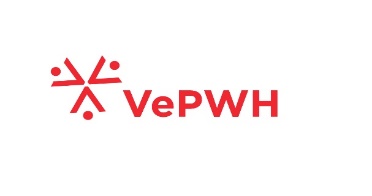 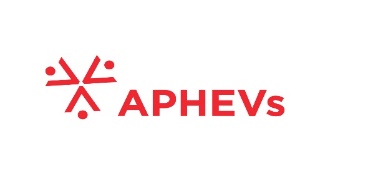 Comparatif comptes 2018 - 2019
11
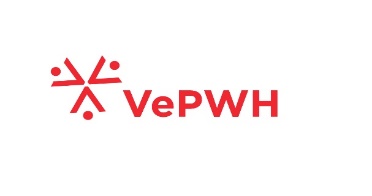 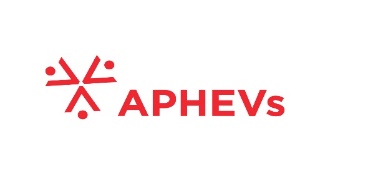 Comparatif comptes 2019 - 2020
12
Rapport des vérificateurs des comptesRevisionsbericht
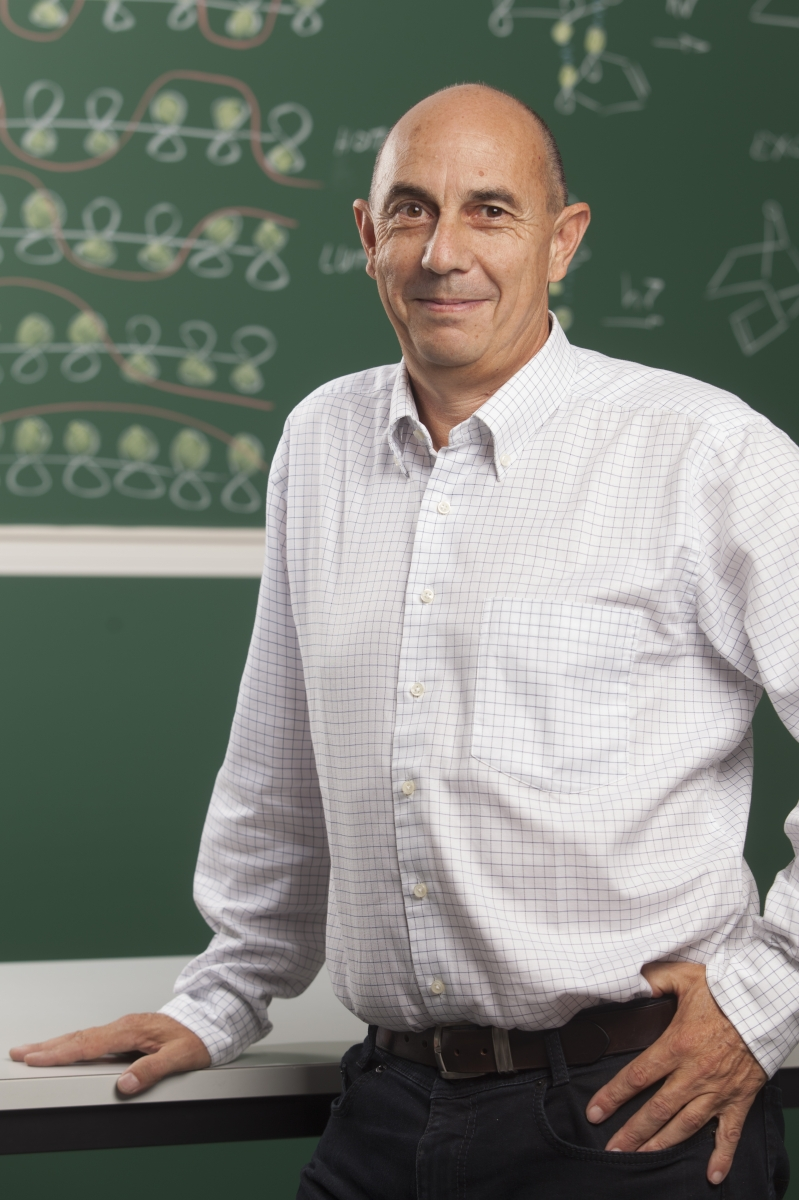 Benoît Zuber (HEG) & Umberto Piantini (HEI) 

                                    Présenté par Umberto Piantini
13
Acceptation des comptesGenehmigung der Bilanz
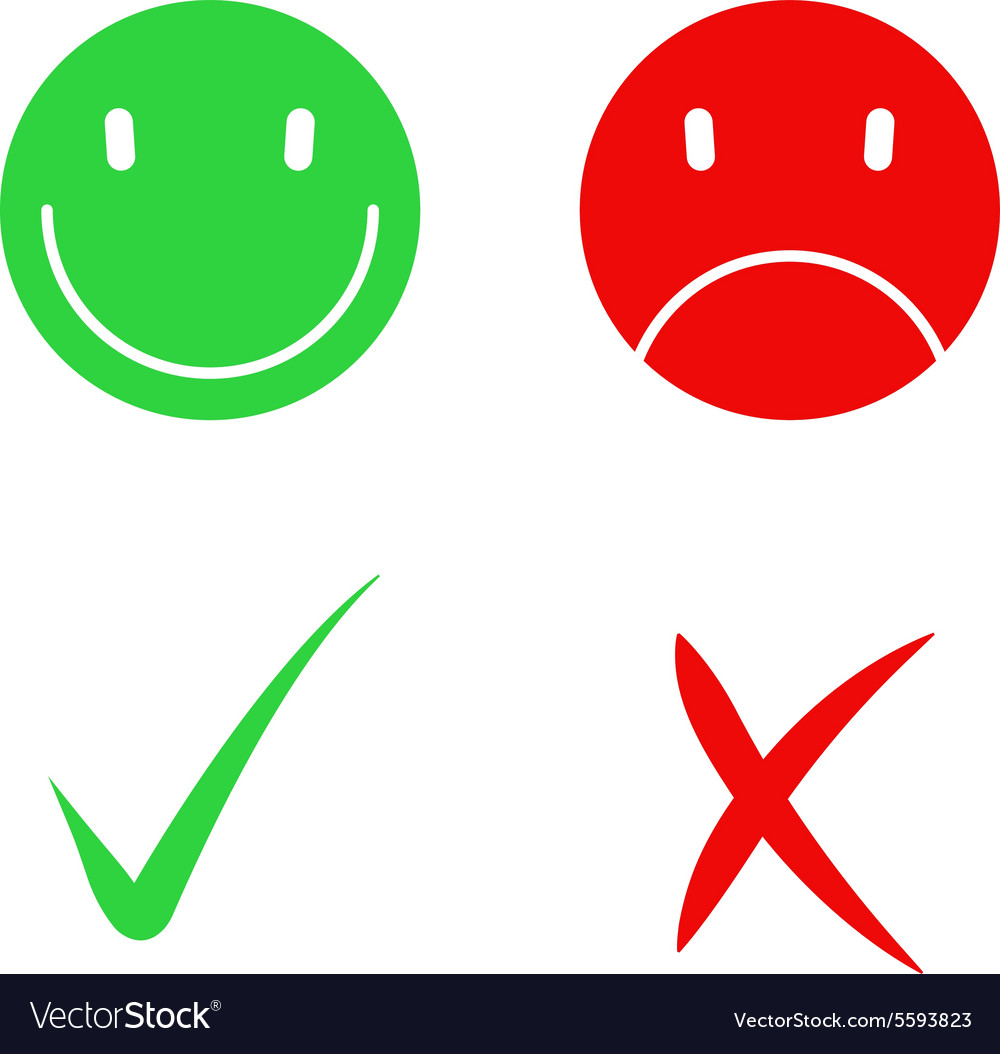 14
Dossiers en cours et priorités pour l’année 2021/2022Laufende Dossiers und Prioritäten für das Jahr 2021/2022
Suivi de la mise en œuvre des prochains PEC
Commission de classification (HES-SO) et typologie personnel (HEP-VS
Ecole en santé https://www.reseau-ecoles21.ch/sante/ecole-en-sante
Coefficient fdch HES-SO VS
Plan quadriennal (FMEP)
Ressources et locaux adaptés à une HEP accréditée
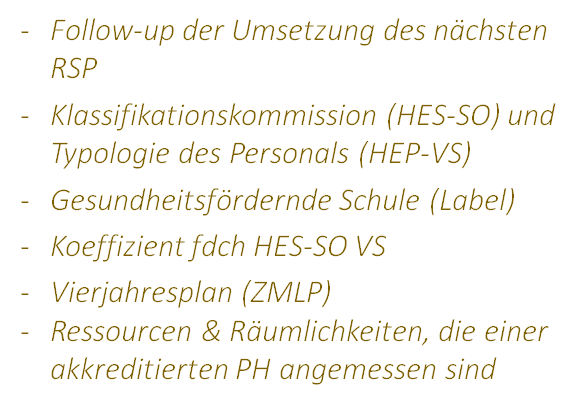 15
DiversVerschiedenes
Mathieu Soutrenon délégué de la caisse ouverte de la CPVAL
Mathieu Soutrenon, Delegierter der offenen Pensionskasse der PKWal
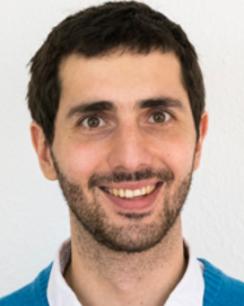 16
RemerciementsDanksagungen
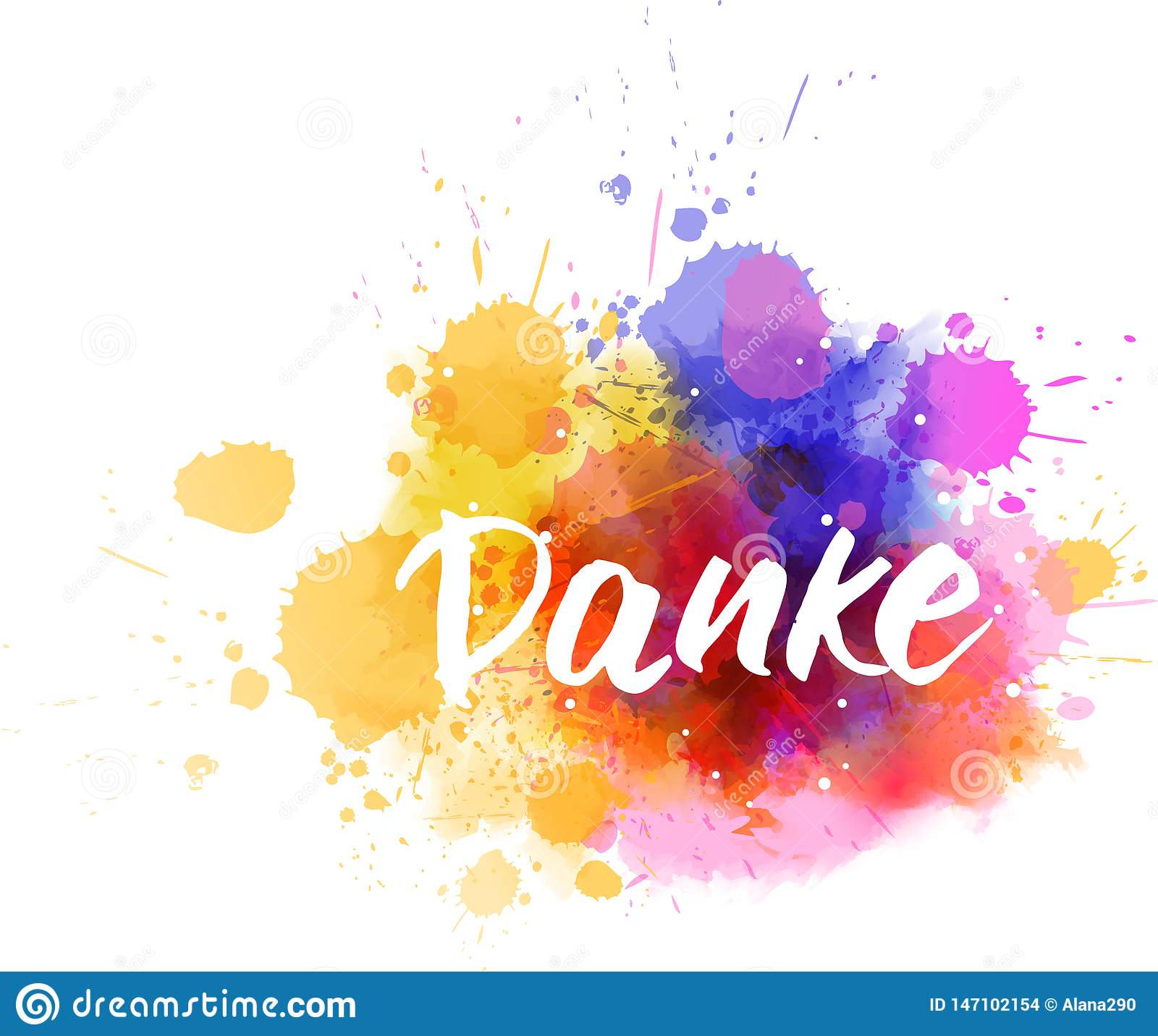 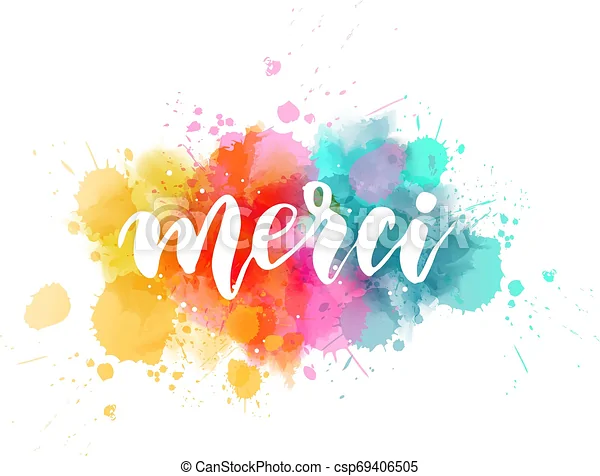 17
RemerciementsDanksagungen
Danièle Périsset
Jean-Paul Mabillard
Caterina Jacquod
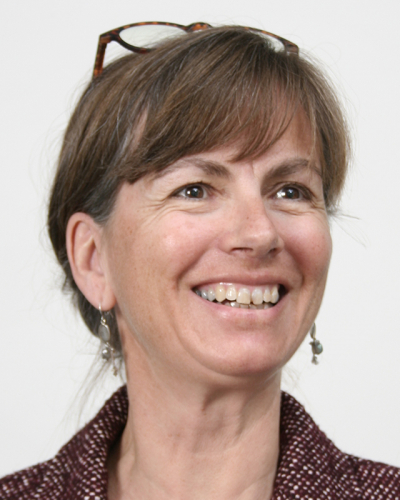 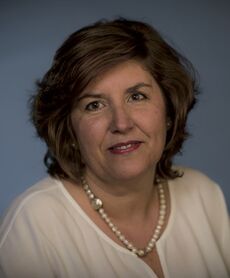 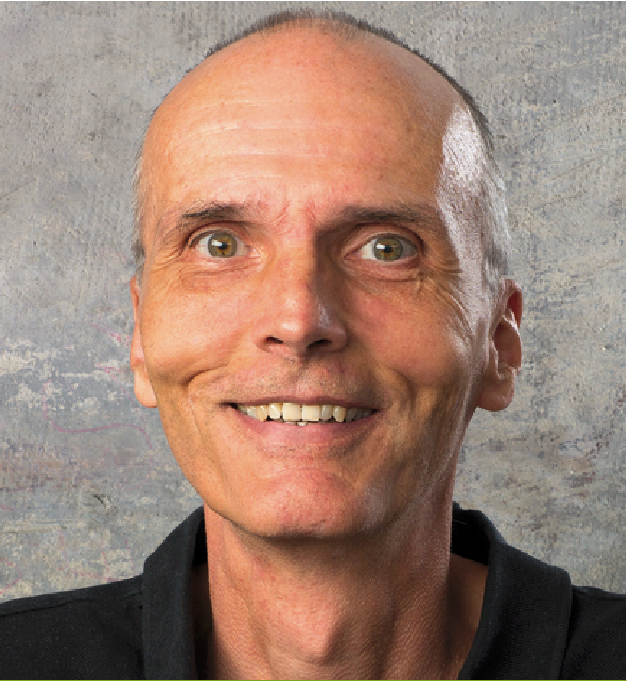 18
Présentation de Marylène Volpi-FournierPrésidente de la FMEPPräsentation von Marylène Volpi-Fournier Präsidentin des ZMLP
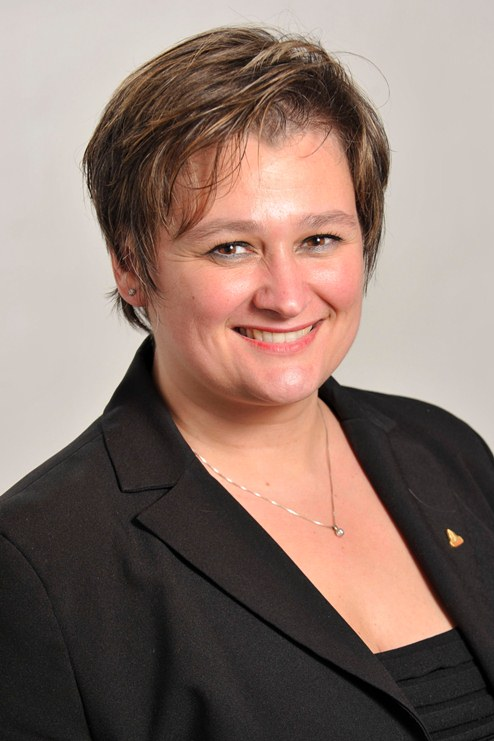 19
Clôture et Apéritif dînatoireSchluss & reichhaltiges Apéro
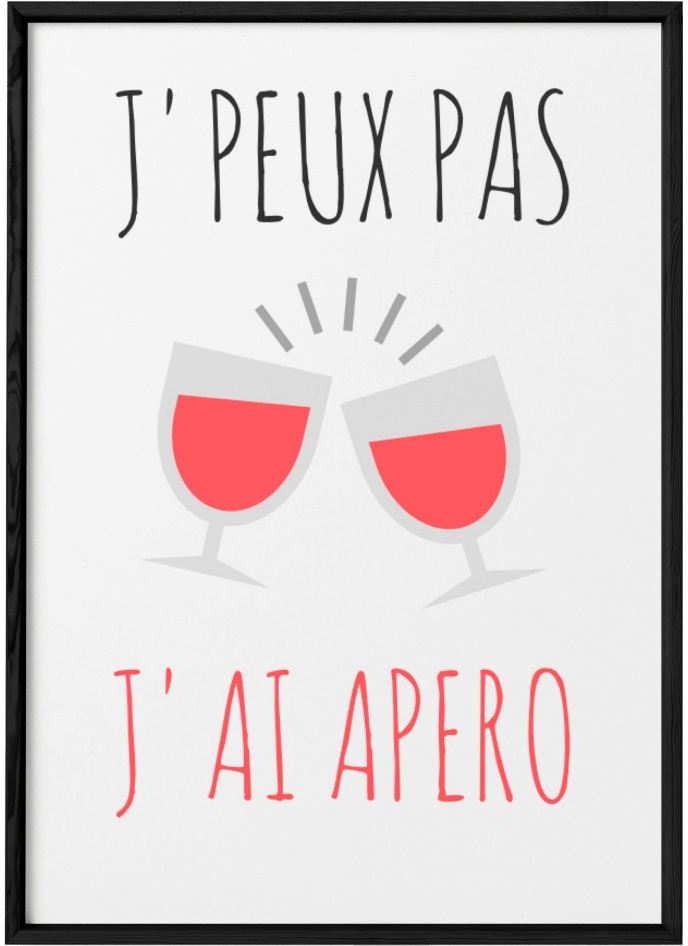 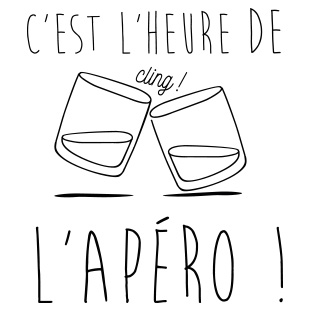 20